The Five Evidence-Based Practices of Classroom Management
Presented at the 2018 BPEG Symposium
May 7, 2018
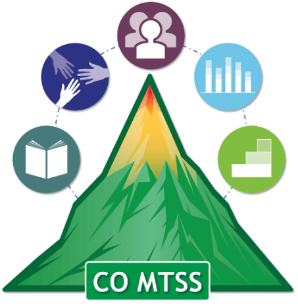 Jason Harlacher, Ph.D.
Harlacher_J@cde.state.co.us
Office of Learning Supports
Colorado Department of Education
Icebreaker
Choose a number 1 to 3:
Any kids, nieces, nephews, or pets? 
Second career if not in education? 
Favorite hobby or leisure activity?
Turn to neighbor, introduce self, and each answer your chosen question.
What to Expect
Prevent
Reinforce
Teach
Antecedent
Behavior
Consequence
Foundational
Responses
Teach New Behavior/Skills
5 Principles ofClassroom Management
Identify and teach expectations
Establish procedures and structure
Actively engage students
Reinforce expectations
Manage misbehavior
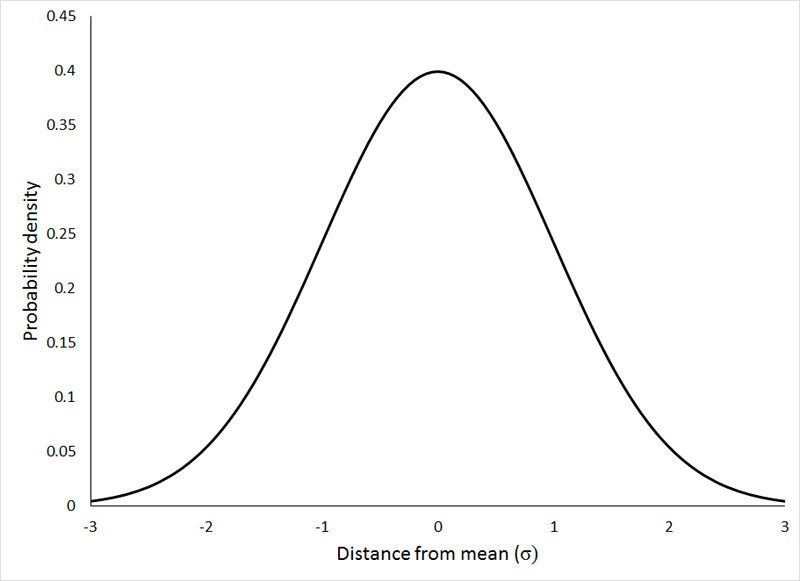 Average student50th percentile
Average student with Classroom Management practices, 21st percentile
Less                                                                                                                  More
Rates of unwanted behavior
5 Principles ofClassroom Management
Identify and teach expectations
d = .76
Establish procedures and structure
d = .76
Actively engage students
d = .62
Reinforce expectations
d = .98
Manage misbehavior
d = .74
“If a child doesn’t know how to read, we teach.       If a child doesn’t know how to swim, we teach.       If a child doesn’t know how to multiply, we teach.       If a child doesn’t know how to  drive, we teach.If a child doesn’t know how to behave, we punish?”

Why can’t we say teach as easily with behavior?
Instructional Approach to Behavior
John Herner (1998), former president of the National Association of State Directors of Special Education
1. Identifying and Teaching Expectations
Expectations
Foundation of classroom management is a set of common expectations that generally describe desired behavior across all routines, settings, tasks, etc within a classroom.
Shape values and climate of classroom
(1) No more than five, (2) positively worded, (3) short, developmentally appropriate, (4) translate into specific behaviors
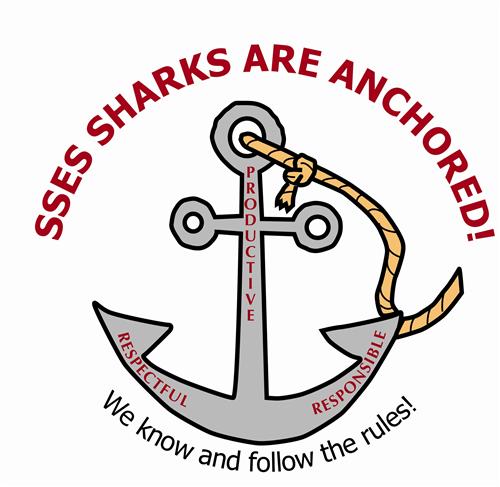 Smith Station Elementary SchoolFredericksburg, VA
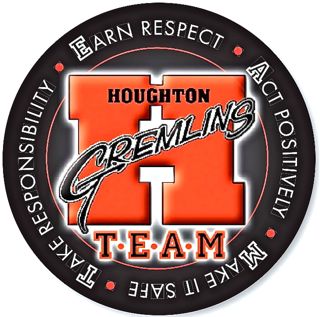 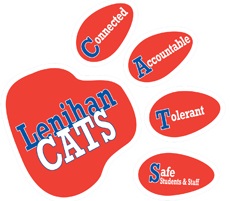 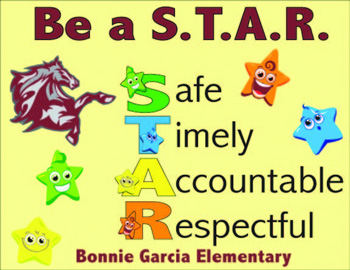 Bonnie Garcia Elementary SchoolLaredo, TX
Lenihan Intermediate School
Marshalltown, IA
Houghton High School
Houghton, MI
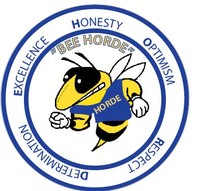 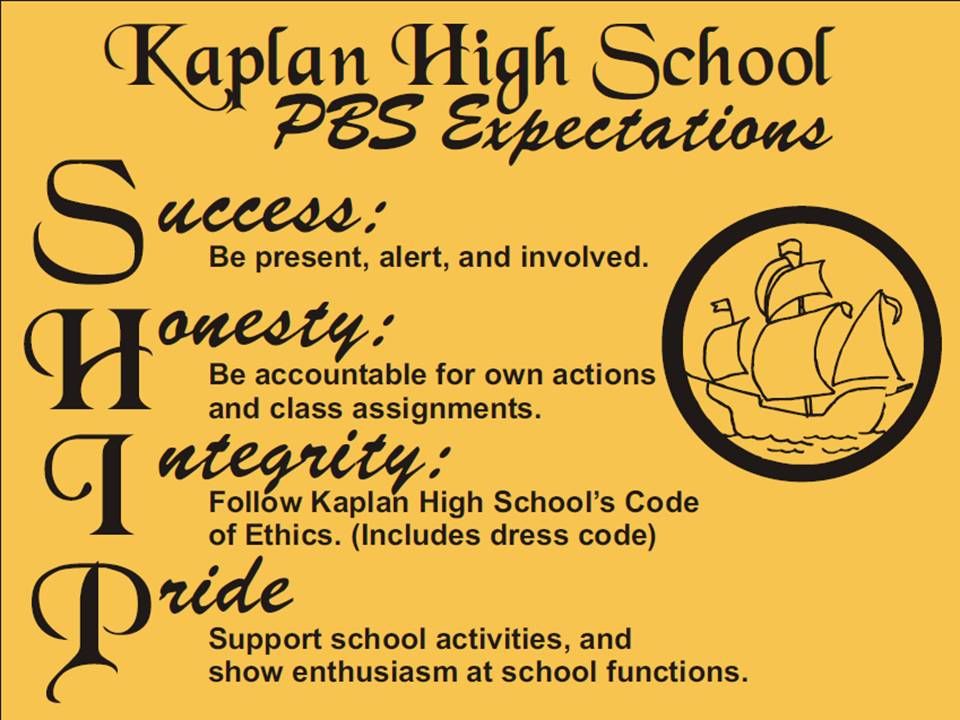 Cowden-Herrick CUSD 3A
Cowden, IL
Kaplan high School, 
Kaplan, LA
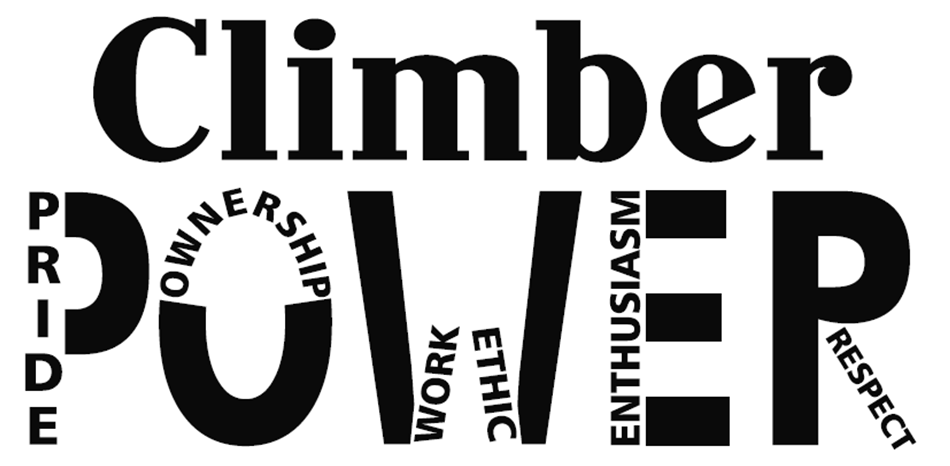 Shelton High School
Shelton, WA
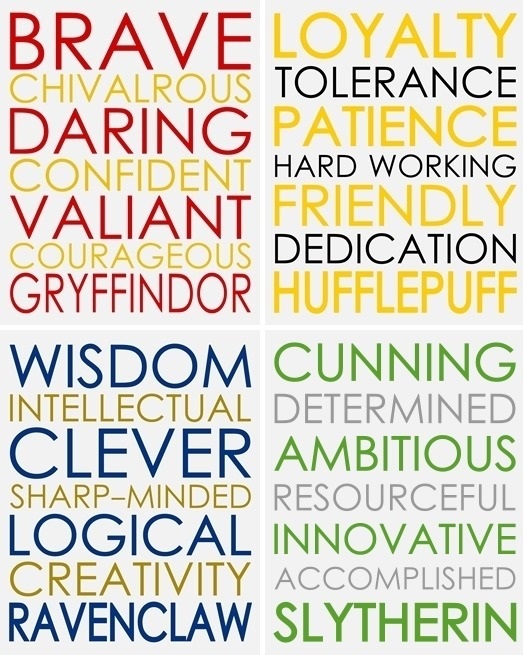 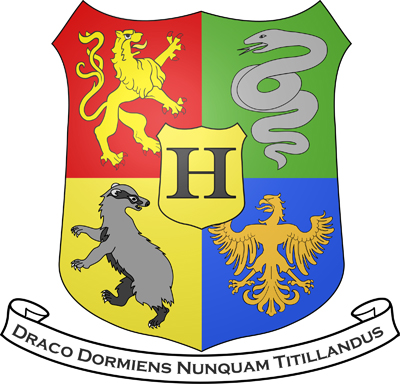 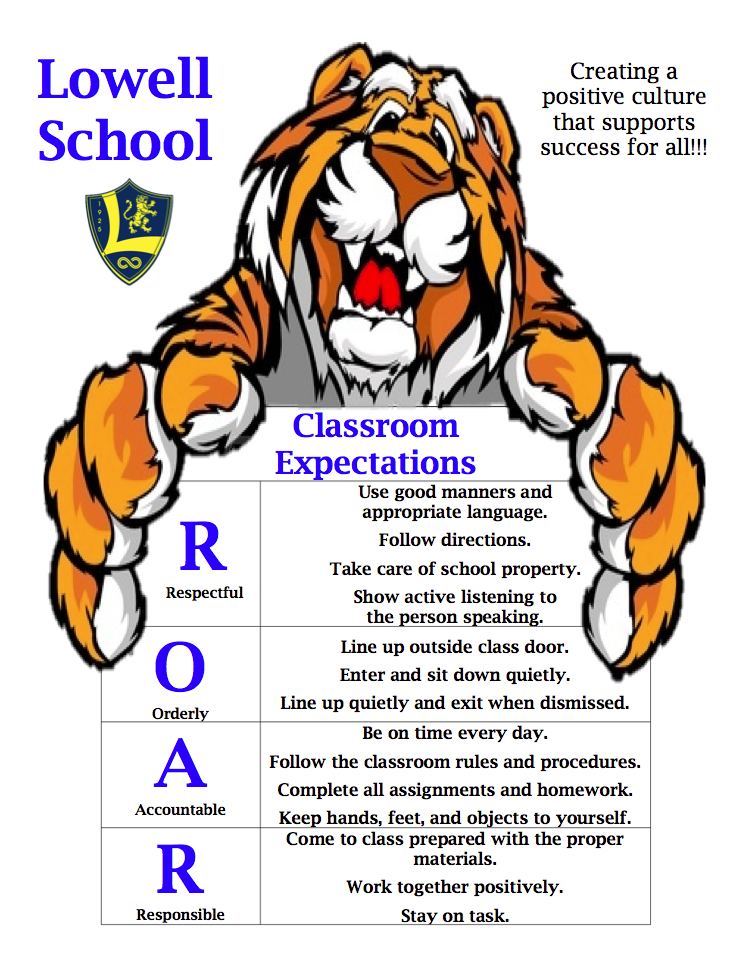 Defining Rules
Two options:

Define rules for the classroom that go across all events
Define rules for each event
P
Follow directions.
Treat others as you would want treated.
Use good manners and appropriate language
PracticeRespect
A
Be on time every day and stay on-task.
Complete all assignments. 
Come to class prepared.
Act Responsibly
Use active listening
Seek out others’ opinions
Be assertive when stating your needs.
Stay on-task
W
Work Together
S
Keep hands, feet, objects to self.
Use respectful language. 
Be aware of your actions.
Stay Safe
https://www.ankenyschools.org/Page/11763
14
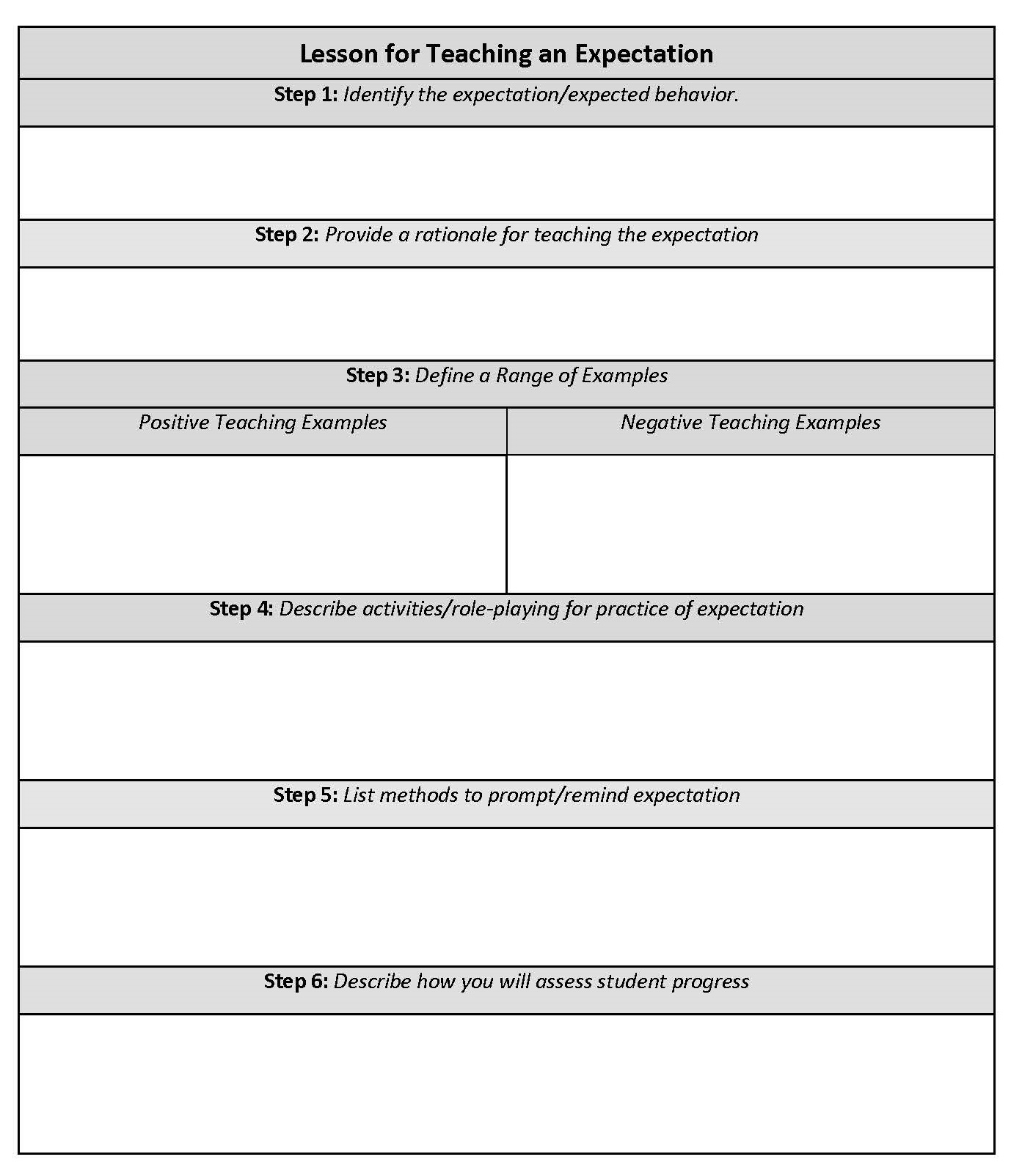 TeachingExpectations
Use a clear lesson plan to teach the expectations in the same manner as academics
Example & Non-Example
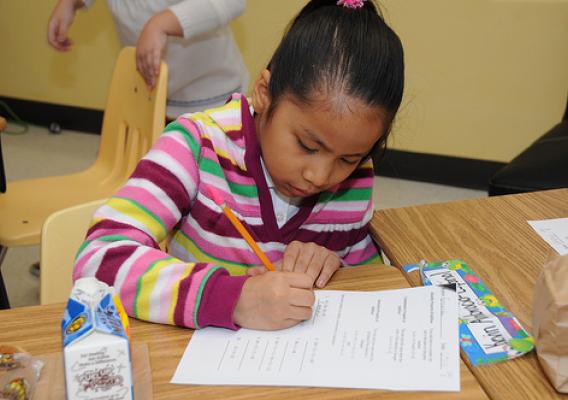 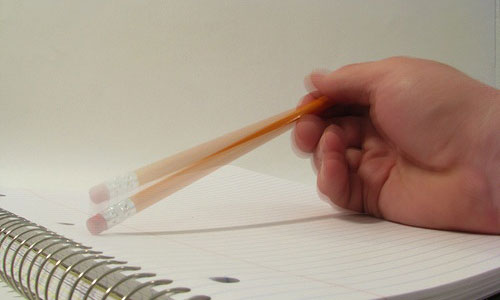 During independent work time, you work quietly and without disrupting others. This is respectful.
During independent work time, you distract others by making noise and tapping your pencil.
Example & Non-Example
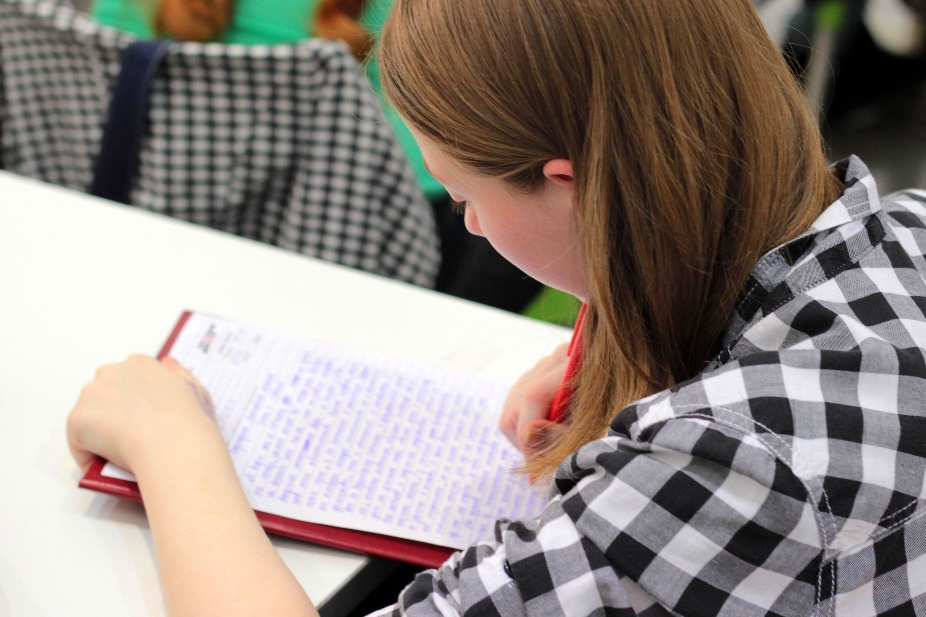 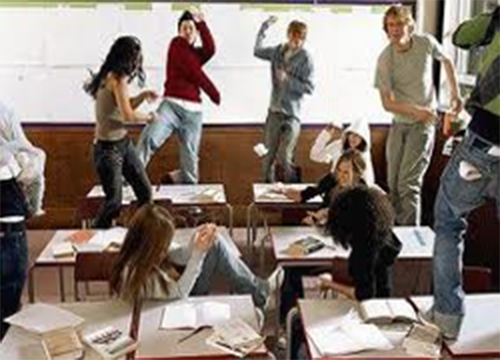 You show responsibility by coming into class quietly and sitting down. You start on your “daily work” right away.
You come into class loudly, saying hello to classmates and slapping people on the back. You ignore the “daily work” and make jokes with friends.
Example & Non-Example
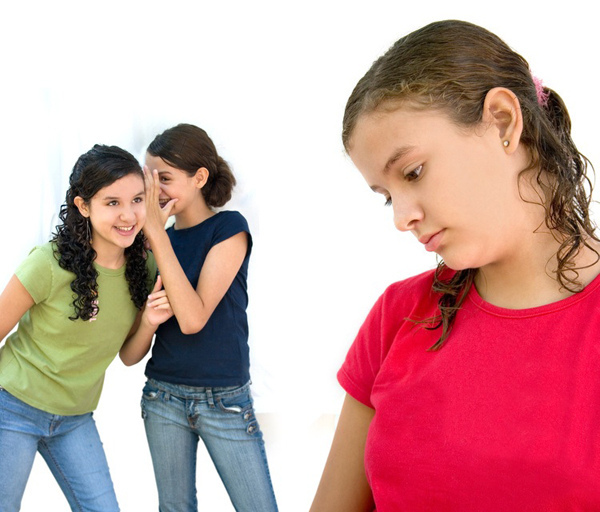 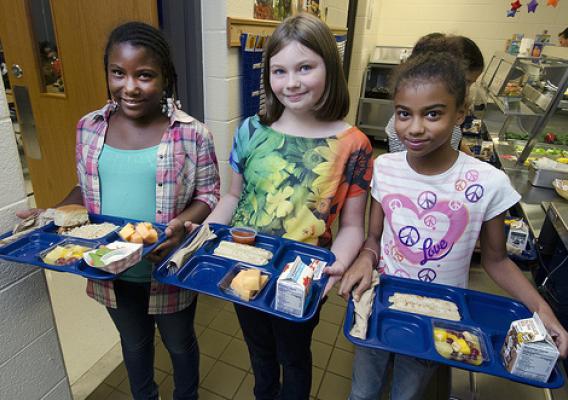 You show respect by inviting your classmates to have lunch with you. You include anyone who wants to eat with you.
You grab a table at lunch and only allow 2 people to sit with you. You mock anyone else who wants to sit with you and make fun of them.
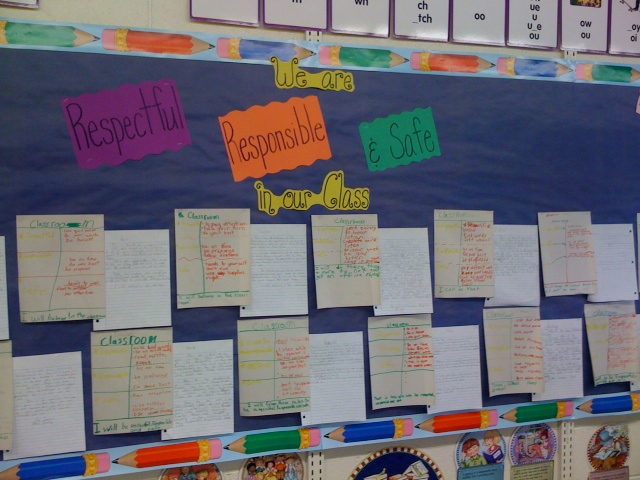 19
Harlacher. Classroom Mang
Activity
What is respect toward peers? 

Think of an example and non-example for your classroom/setting for “respect”
2. Ensuring Structure and Routines
Ensuring Structure and Routines
Creating a space that is predictable and facilitates the desired behavior

Physical Space
Temporal Space
Harlacher. Designing Effective Classroom Management
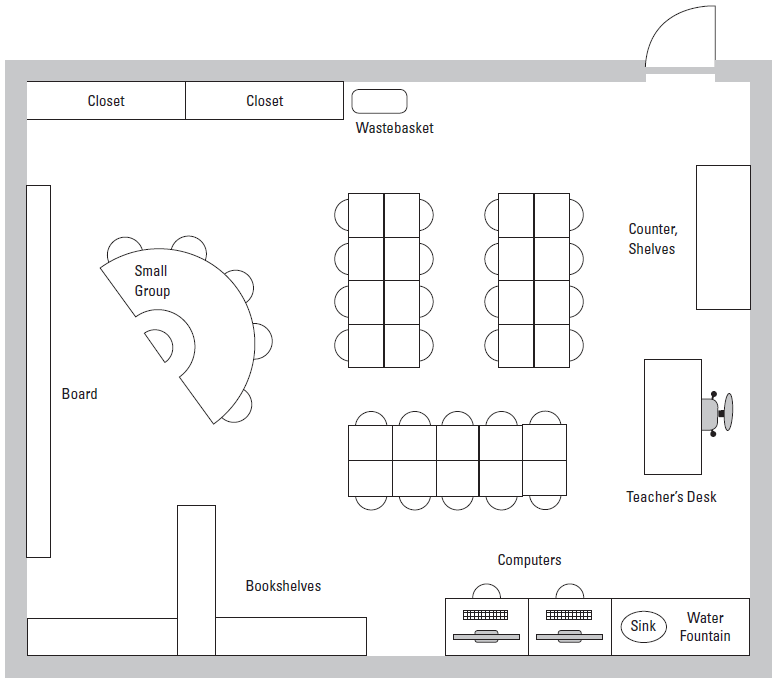 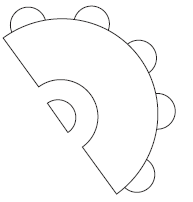 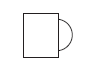 Harlacher. Designing Effective Classroom Management
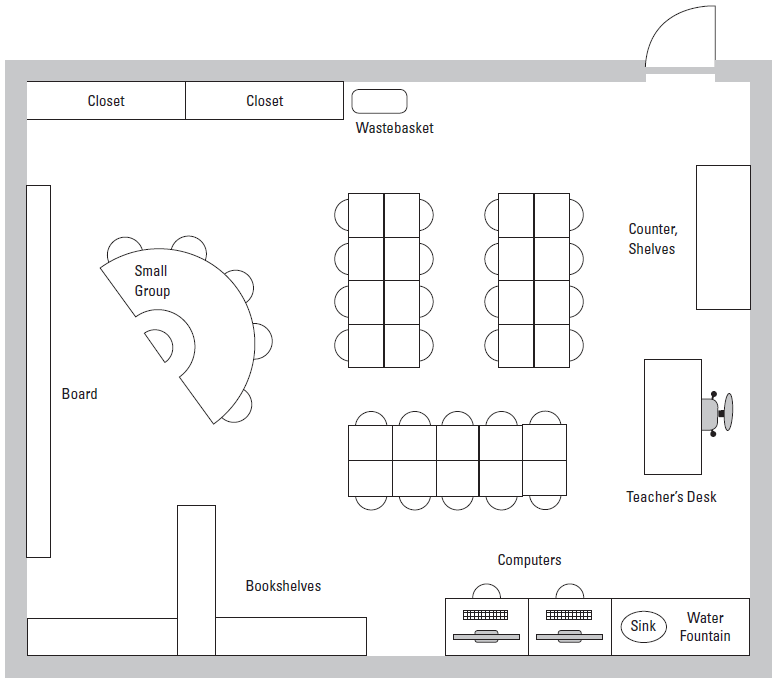 Small group in front of the board makes it difficult to see and blocks students from having desks closer to the board. Teacher has his/her back to the rest of classroom.
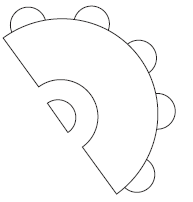 Some students have their back facing the board.
Single desk is in the middle of high traffic area.
Common areas (computer, water fountain) are too close to student desks and hard to access without disrupting others.
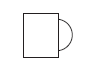 Difficult to supervise students in the book center, as the bookshelf blocks the view.
Harlacher. Designing Effective Classroom Management
[Speaker Notes: We’ve included a red plus sign to indicate an area of concern. In the left top corner, you can see there’s an issue with the small group table.]
Harlacher. Designing Effective Classroom Management
Temporal Space: Routines
Teach students procedures for common tasks in class, such as entering classroom, handing in work, asking for a hall pass, getting teacher’s attention, etc
Define a procedure and its steps
Bathroom Pass
Goal: To get needs met without disruption.
2. Ask respectfully to use the restroom.
3. Write name and time on sign-out sheet.
1. When pass is available, raise hand, wait to be called upon.
4. Take pass. Return within five minutes.
5. Write time in. Return pass.
Bathroom Pass
Goal: To get needs met without disruption.
2. Ask respectfully to use the restroom.
3. Write name and time on sign-out sheet.
1. When pass is available, raise hand, wait to be called upon.
4. Take pass. Return within five minutes.
5. Write time in. Return pass.
Systematic Instruction
Number of correct repetitions in a row of a new word needed to 
“automatize” the word
Reitsma, 1983
For a child to unlearn an old behavior and replace with a new behavior, the new behavior must be repeated on average 28 times (Harry Wong; The First Days of School: How to be an Effective Teacher)
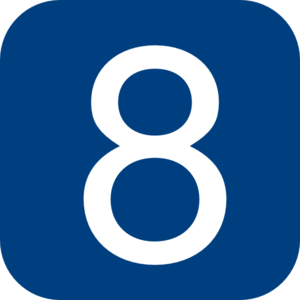 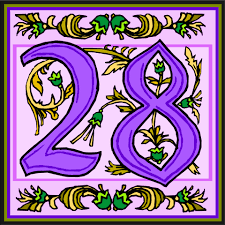 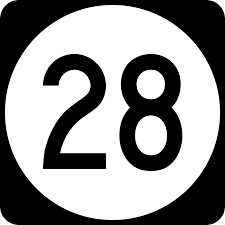 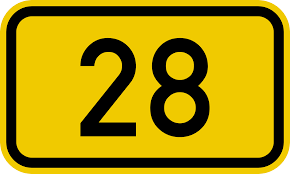 3. Actively Engage Students
Opportunities to Respond (OTRs):
Anytime a student can respond to an academically-oriented task/question/prompt
Provides a sensitive measure of engagement
Verbal
Written
Action
EXIT
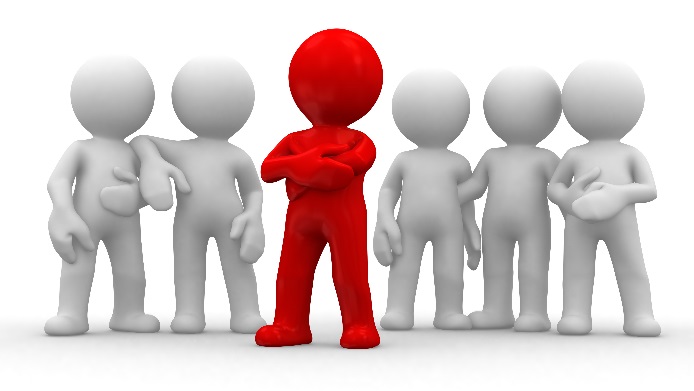 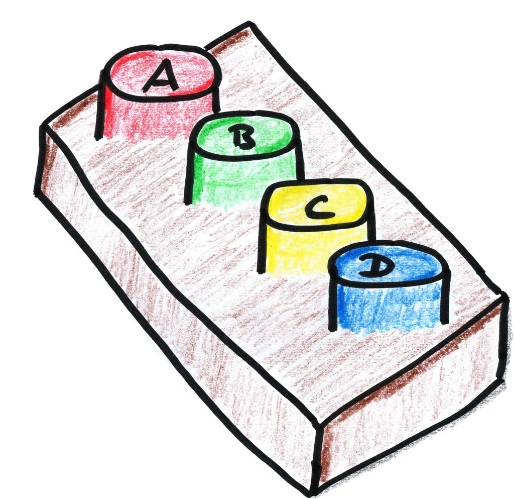 SLIPS
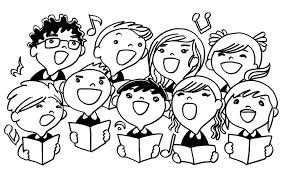 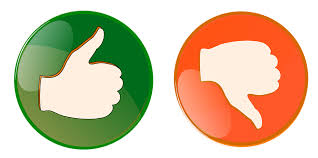 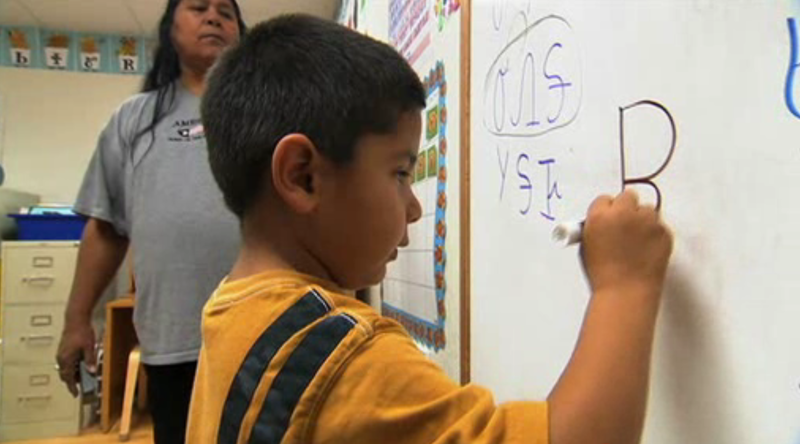 Ideal Rates?
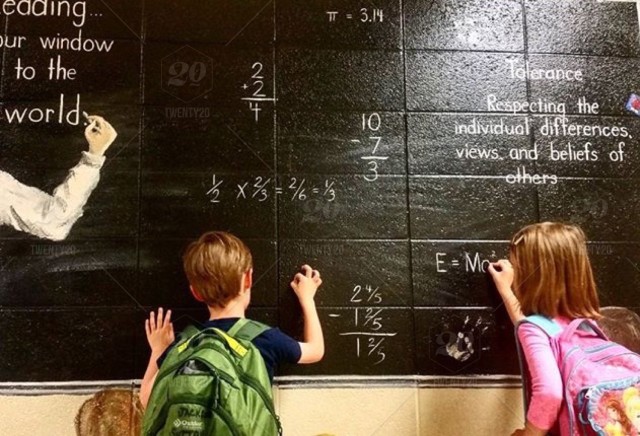 Large-group: 3-6/minute
Small-group: 8-12/minute

New material: 4-6/minute, at least 80% accuracy
Review material: 8-12/minute, at least 90% accuracy
Structuring Peer Responses
One method to increase responses and engagement is by using peer-to-peer responses
First person: Answer in 60 seconds.
Second person: Use active listening. 
When partner is done, summarize what you heard in 30 seconds.
Then change roles
Partner 1: Answer in 60 seconds
Partner 1: Summarize in 30 seconds
Partner 2: Summarize in30 seconds
Partner 2: Answer in 60 seconds
Jigsaw Method
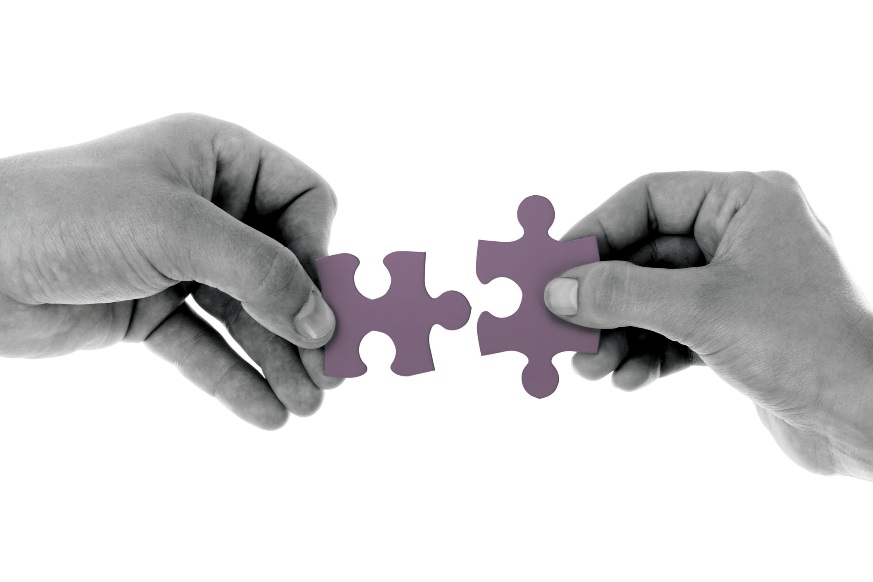 A cooperative learning technique in which students are organized to be dependent on each other for success. 
Students are divided into jigsaw groups and each member is given a specific segment of a topic.
They then form temporary “expert groups” with others assigned the same segment.  
Learn their segment in the expert groups.
Come back to jigsaw group and teach that segment.
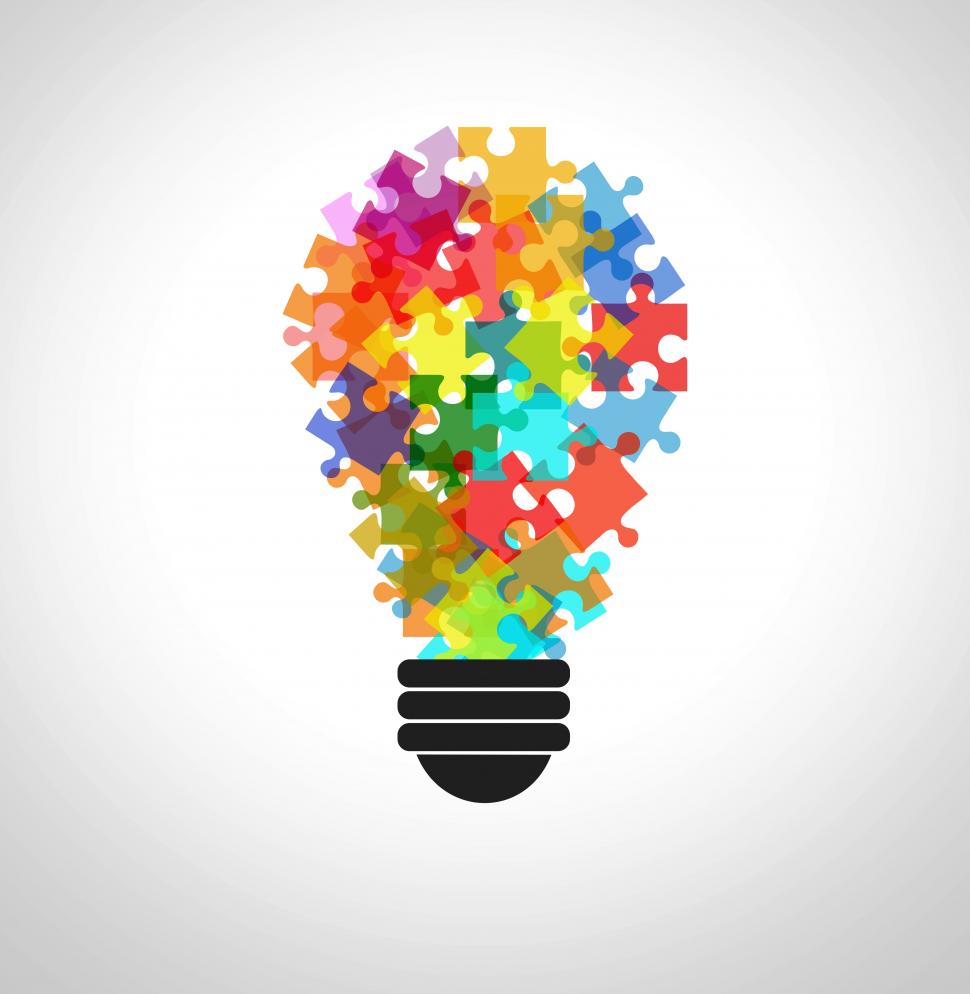 Benefits
Greater empathy after 2 months of use (Bridgeman)
Greater attitudes toward school, peers (Geffner)
Increased liking toward peers, increases in self-esteem, less competitiveness (Blaney)
Improvements in achievement (Aronson)
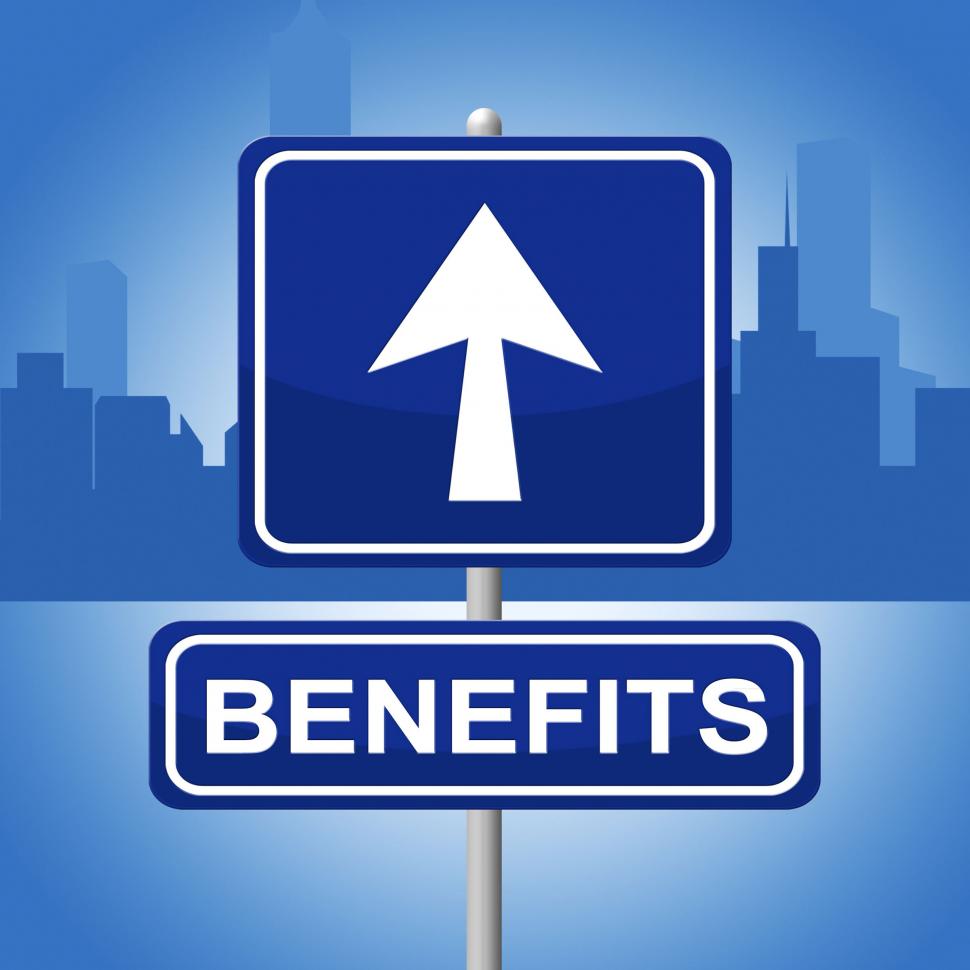 4. Strategies to Acknowledge Behavior
Acknowledgement
Acknowledge and provide feedback to students on use of expectations and appropriate behavior
Approximations and exact skill/behavior

Praise, acknowledgement, feedback are synonymous. 
All used to let students know they are performing a skill correctly. 
Create a comprehensive acknowledgement system to strengthen desired behavior

Behavior-Specific Praise
High-frequency acknowledgment
Long-term acknowledgement
Behavior-Specific Praise
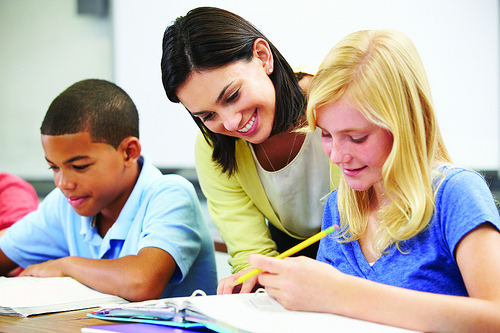 Behavior-Specific vs. General Praise
Behavior-Specific Praise
Immediate/Short-term:
Used to immediately communicate to the student that they were/are following the expectations
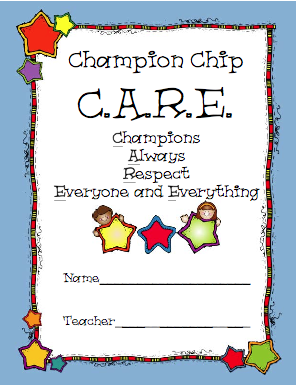 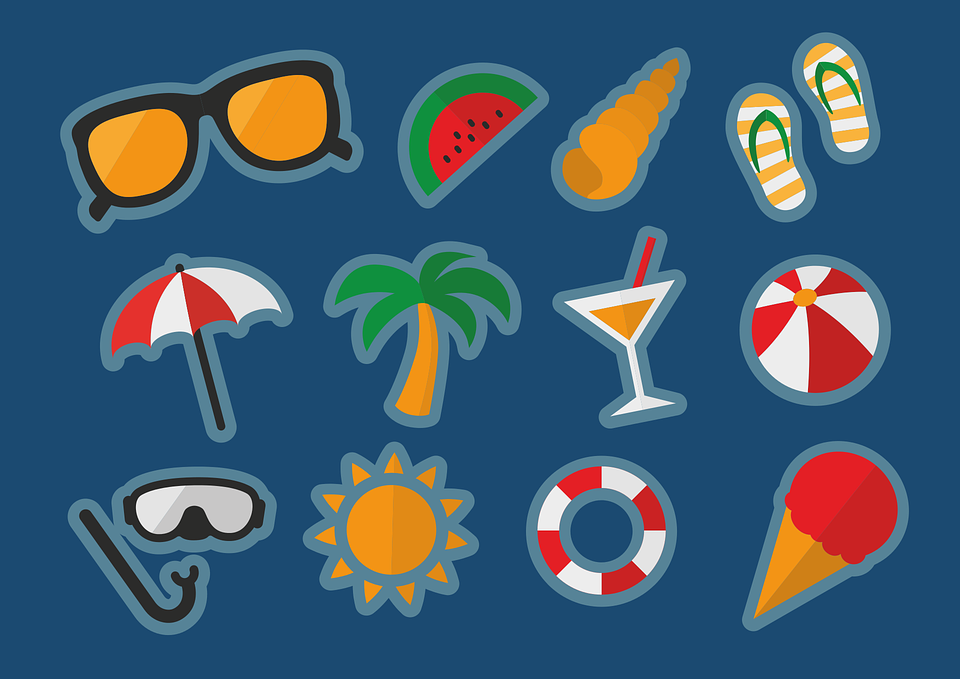 http://www.pbis.org/
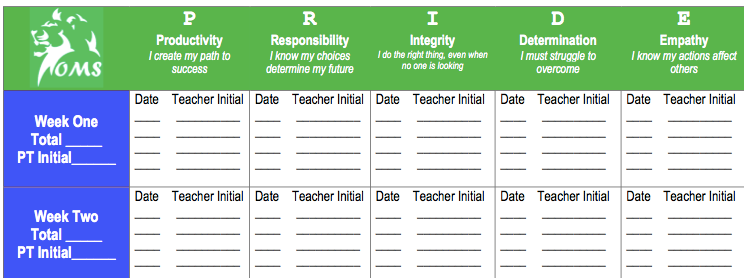 Washoe County School District, Reno NV
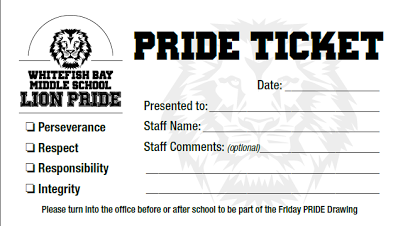 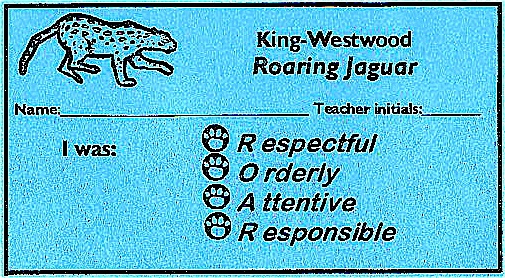 www.pbis.org/common/cms/files/pbisresources/2_UsingRewards.ppt
http://www.wfbschools.com/middleschool/Parent_Handbook_2017_18.pdf
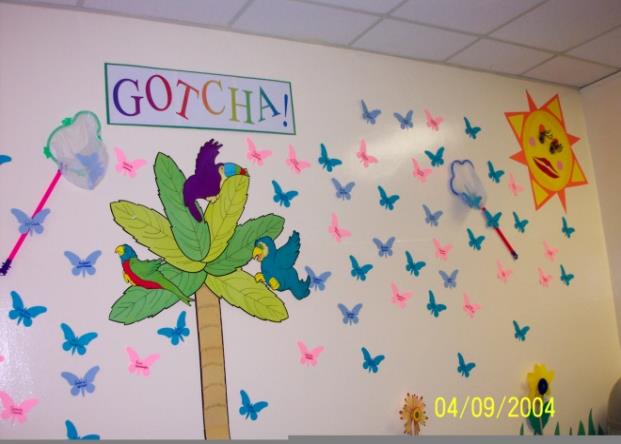 http://www.pbis.org/
South Elementary
Denver, Colorado
Long-Term/Group:
Larger types of acknowledgement used to build consistency and use of expectations over time.
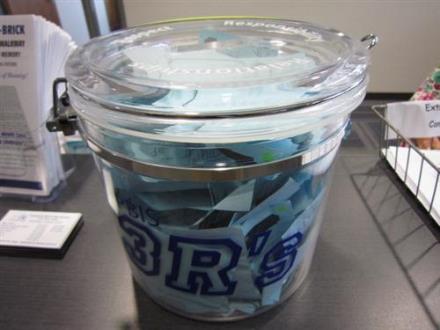 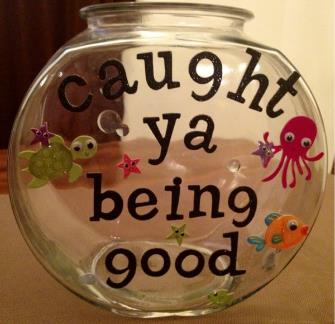 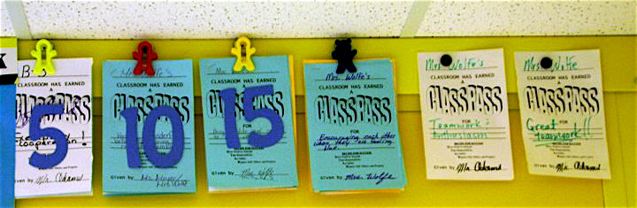 http://www.pbis.org/
Examples
Teacher chair pass
First in line/first to leave class pass
Time with custodian, support staff, etc
10 minutes to listen to music
Homework/Help pass
“Office” for a day/period
Game with peers or with staff
http://interventioncentral.org/behavioral-interventions/rewards/jackpot-ideas-classroom-rewards
At Generic Middle School
our Lions are Grrreat!
Greatness means being…
Respectful, Responsible & Ready

Name: ___________________
Team: __________ Date: ____
Teacher: _________________
Place
Stamp Here
To:
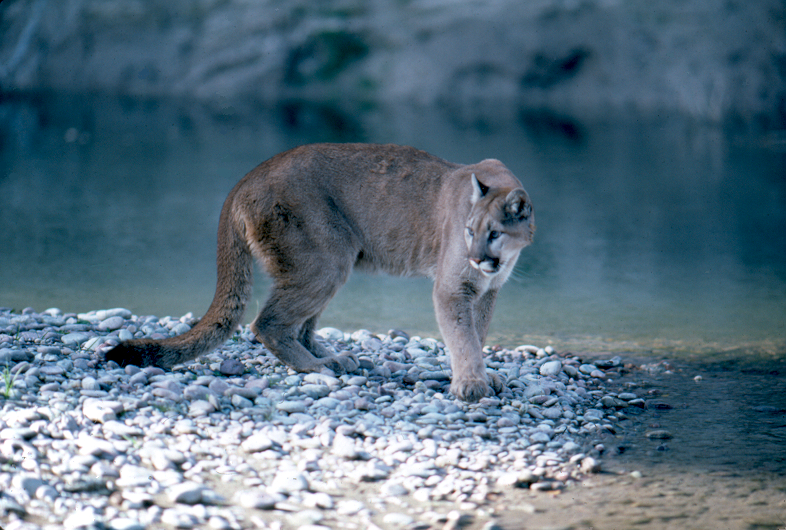 Lion Pride!
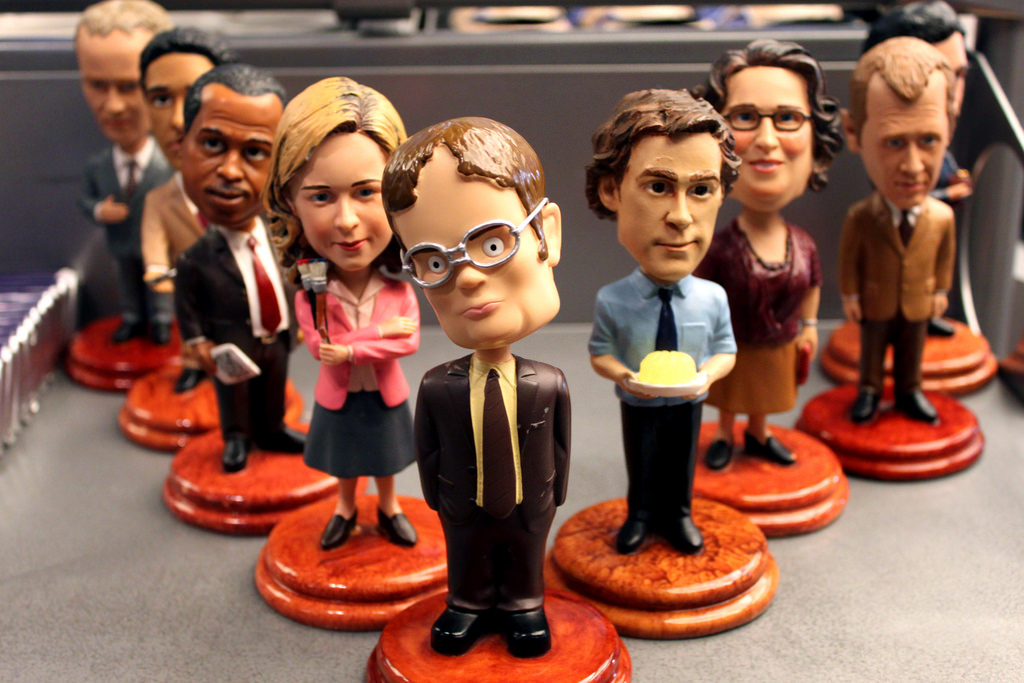 5. Strategies to Manage Misbehavior
Managing Misbehavior
Have a range of strategies to use 
Organized to use reinforcement prior to use of punishment
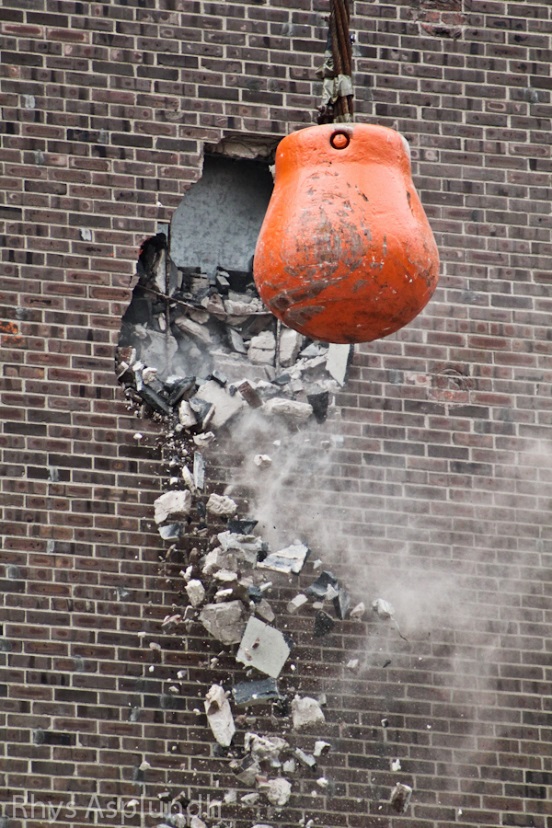 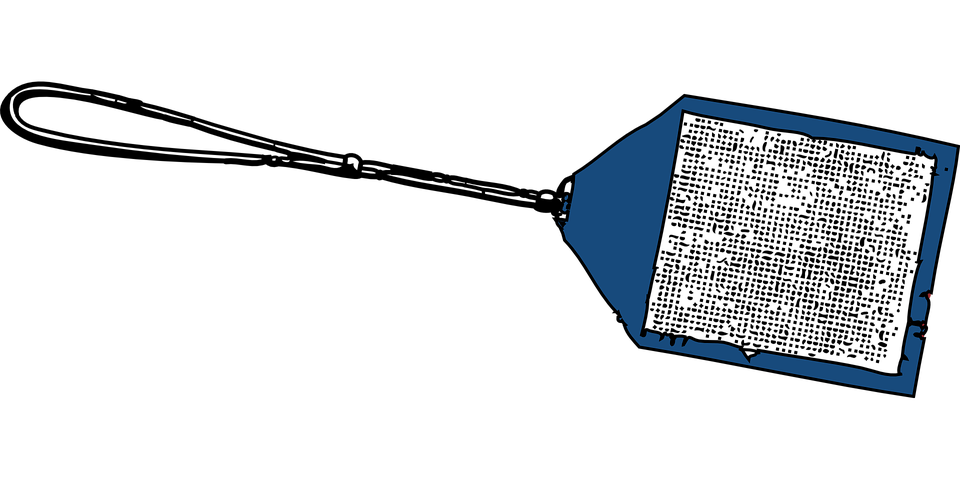 Create a structured, comprehensive system to manage misbehavior that is built on reteaching and reinforcing desired behavior prior to punishing misbehavior
Behavior Theory
Desired Behavior
Planned & Natural Reinforcement
Antecedent
Unwanted Behavior
Reinforcement (Function)
Competing Contingencies/Consequences
Ignore work or argue, etc
Avoid work
Work request
Complete work
Gain skills
Talk to peer
Peer attention
Look at phone
Peer attention; Get games, music, etc
Competing Contingencies/Consequences
Ignore work or argue, etc
Avoid work
Make this most appealing
Work request
Complete work
Gain skills
Most engaging, successful, praise, active
Talk to peer
Peer attention
Look at phone
Peer attention; Get games, music, etc
Desired Behavior
Planned & Natural Reinforcement
Antecedent
Unwanted Behavior
Reinforcement (Function)
Redo, Error Correction
Praise
Consequence Strategies
Antecedent Strategies
Reteach more explicitly
More/Different Antecedent Strategies
More/Different Consequence Strategies
Furtherreteaching
Key Points
Use of 5 principles = comprehensive and effective classroom management
Misbehavior is an opportunity to reteach
High rates of responding and behavior-specific praise are your two most effective tools
Supplemental Handout has resources and templates for use
The Five Evidence-Based Practices of Classroom Management
Presented at the 2018 BPEG Symposium
May 7, 2018
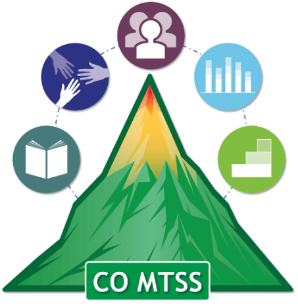 Jason Harlacher, Ph.D.
Harlacher_J@cde.state.co.us
Office of Learning Supports
Colorado Department of Education